Education and Documentation Pearls in the Nemours Cardiac Center
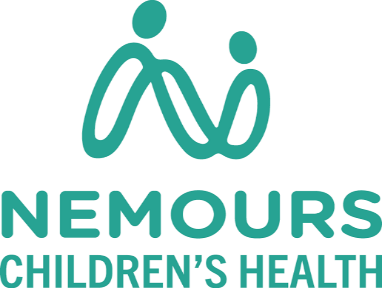 Lori Fox, BSN, RN 
Clinical Documentation Specialist, 
Nemours Children’s Hospital, Delaware
June 2, 2022
Cardiac Center Challenges
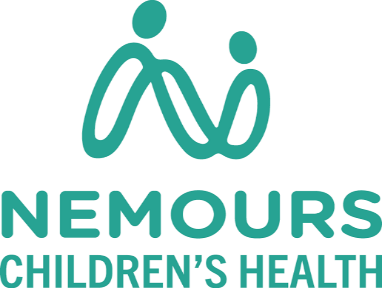 Challenging Intensive Care Environment
Strong Personalities
Previous Experience in ICU
Prior CDI Specialist Roadblocks
First Time Rounding SOLO
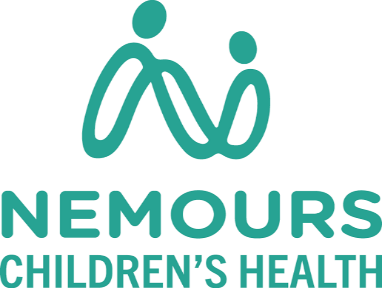 Nervous
Fear of Failure
Afraid to ask questions and look “dumb”
Knew the Attending but not in CDI Role
Novice with Cardiac Diagnoses
MOVING FORWARD WITH ROUNDS
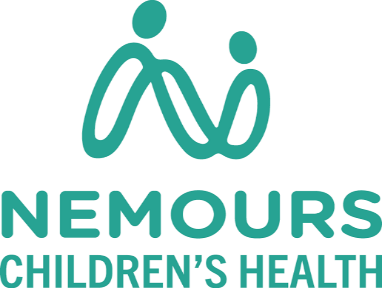 Flexibility is the name of the game
 Being Thoughtful of Day to round
Be prepared and ready for any question
Look for documentation from previous encounters
Use Specialist Documentation for specified diagnoses
Education
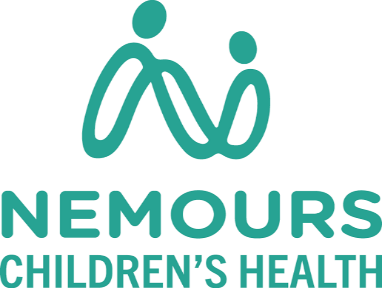 Informal as possible 
Prior to first week of service for Attendings
As early as possible for APN/PA
Explain CDI & Process
Slides of unspecified diagnoses compared to specified diagnoses, including relative weight, SOI and ROM
Education
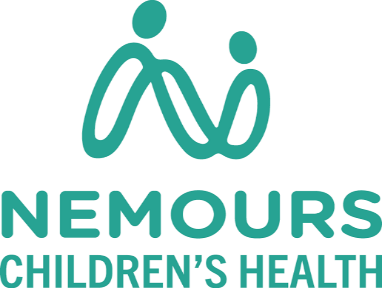 Ability to use examples of patients currently admitted
Let them know we are working with them to capture accurately the acuity and complexity of the patients
Documentation
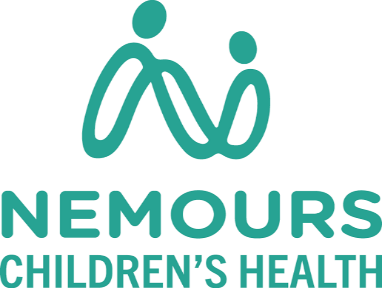 Work to get heart failure rather than “dysfunction” or “depressed ventricular function”
NCC Cardiologist say that you can use Echo finding to determine depressed function of ventricles and systolic or diastolic function and then combined with clinical picture and assessment including treatment with Milrinone or other medications to make diagnosis of heart failure
Documentation
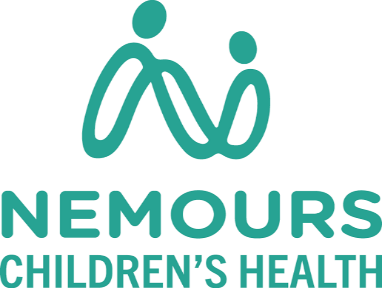 Ventricular Assist Device Documentation – needs to have a daily interrogation of device while admitted inpatient which was missed many times as there was not standardization of this process
Worked collaboratively with Heart Failure/Pulmonary Hypertension  Cardiologist and Heart Failure APN and the billing Cardiology team to determine a standardized workflow for this documentation
Documentation
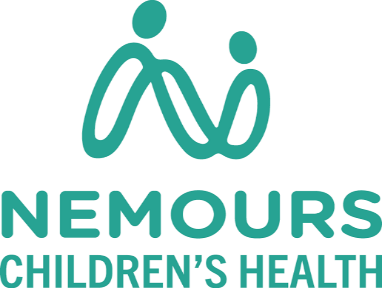 VAD documentation – in CICU settings and interrogation documentation is completed in Daily Progress Note by Intensivist
On the Telemetry unit the Heart Failure APN or Cardiologist documents download daily in a separate Progress Note daily M-F and on the weekends this documentation is completed by the On-call Surgeon
Documentation
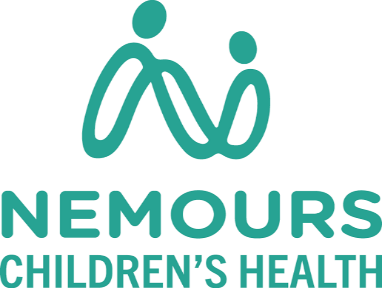 VAD documentation – I follow the documentation for this in both units and follow-up directly with the Physician or APN if the note is missing
Have had improved documentation that therefore means appropriate billing and coding for this documentation
COLLABORATION on DOCUMENTATION
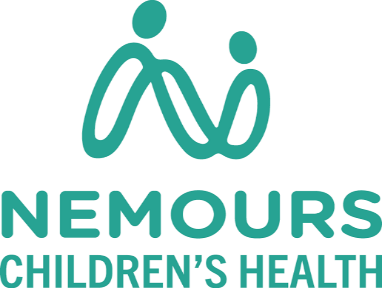 Am part of a Cardiac Billing Monthly meeting that has created a very collaborative group that meets to look at documentation and billing 
Work with the Billing specialist to find when notes are missing and reach to the Primary Provider to get the notes completed or Attested by the Attending 
We cc each other on the emails to Providers when notes are missing so that we only reach out once
POST-CODING
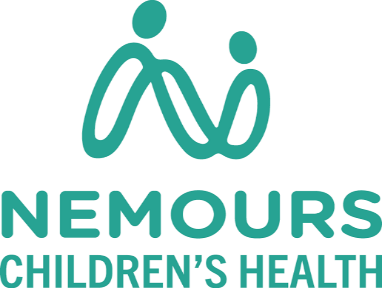 Try to complete at least 5-10 per month to look for any missed diagnoses or unspecified diagnoses that have specificity documented
Use this information to provide concrete number increases that can be obtained with specific diagnoses related to heart and respiratory failure as well as malnutrition and other specified diagnoses
Collaboration
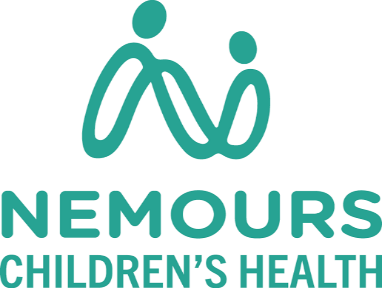 Collaboration and relationship building with the Providers and other team members is the key to success!!
QUESTIONS??
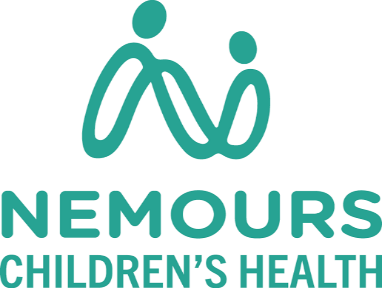 Feel free to email me at lori.fox@nemours.org if you have further questions, thoughts or challenges